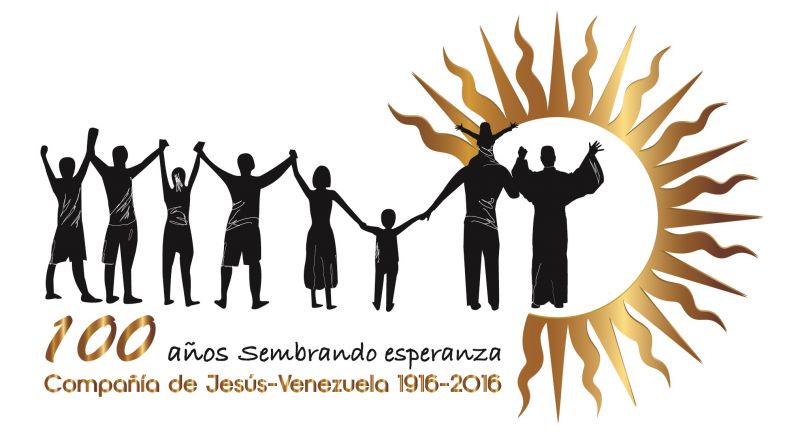 Asamblea de Educación 2016Análisis del Contexto-País, en lo que implica para las instituciones educativasEdgar Contrerascontredgar@gmail.com
ASPECTOS CRISIS NACIONAL IMPACTAN EL SUB SISTEMA EDUCACIÓN BÁSICA
Amenaza a la institucionalidad democrática
Ciudadano indefenso, descontento y ocupado en resolver (desde sus trincheras)
Flexibilización de la jornada laboral en instituciones  públicas y privadas (productividad)
Mayor consciencia de nuestra debilidad como país (soberanía/dependencia)
ASPECTOS CRISIS NACIONAL IMPACTAN EL SUB SISTEMA EDUCACIÓN BÁSICA
S
E
N
T
I
D
O

DE
L

C
E
N
T
R
O
N
U
E
V
O
S

R
E
T
O
S
FUNCIONAMIENTO
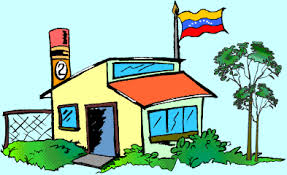 En que está el MPPE, INCES
I Convención Colectiva y Unitaria para los trabajadores del sector educativo. (726.834 trabajadores)
Fuente:  Reporte elaborado por Secretaría de Estudios y  Asuntos Académicos del Colegio de Profesores de Venezuela, a partir de datos oficiales.
365.464 Administrativos y Obreros  (50,28%)
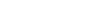 TABLA SALARIAL  I CONVENCION COLECTIVA Y UNITARIA
Fuente: Tabla elaborada por Edgar Contreras a partir de la información disponible en el texto de la Primera Convención Colectiva Única y Unitaria de las Trabajadoras y los Trabajadores del MPPE 2016-2018, disponible en:   http://www.fev.org.ve/sitio/wp-content/uploads/2016/03/ ICCUU2016-2018.pdf
Fuente: Reporte elaborado por Secretaría de Estudios y  Asuntos Académicos del Colegio de Profesores de Venezuela, a partir de datos aportados en la 
Memoria y Cuenta 2015. Destacados propios
En que está el MPPE, INCES
Resolución de Educación Adultos (Currículum)
En 140 centros que tiene el Instituto Nacional de Capacitación y Educación Socialista (INCES), participan más de 172 mil personas en las 500 opciones formativas.
Lanzamiento de la Campaña: “Nos vemos en el INCES” http://www.inces.gob.ve/formacion/programas-de-formacion/opciones-formativas-2
ENCADENAMIENTO PRODUCTIVO INCES
No se reportan cursos para los motores: Sistema farmacéutico ; Exportaciones; Economía comunal social y socialista; Hidrocarburos; Petroquímica; Sector forestal y Banca pública y privada
Fuente:  Cuadro elaborado por Edgar Contreras a partir de datos oficiales, disponibles en la página web del INCES.
CENTROS DE FORMACIÓN SOCIALISTAS A NIVEL NACIONAL
Fuente:  Cuadro elaborado por Edgar Contreras a partir de datos oficiales, disponibles en la página web del INCES.
¿Qué podemos aportar?
Somos esperanza y debemos permanecer, adecuando los medios y fortaleciendo el sentido de cuerpo
Asumir que el cambio deseado requiere visión de mediano y largo plazo (tiempo de siembra)
Salir al encuentro de otros que andan en la misma búsqueda o sin rumbo
Cuidar y acompañar a nuestra gente
Asumir nuestra misión y considerar el Magis Ignaciano, para dar más, servir más…
Sigue…
¿Qué podemos aportar?
Formación para la vida en democracia y el rescate de la institucionalidad
Insistir en la cultura del trabajo  y el emprendimiento productivo
Apoyo a la Asociación Venezolana de Educación Católica (AVEC)
Fortalecer esfuerzos por transmitir la Identidad y Misión
Sistematizar propuestas para presentar ante el MPPE y el INCES (Media General, Técnica y CECAL) + Adulto Mayor
Sigue…
Especialidades atendidas por Centros AVEC según Resolución 238 del MPPE
Fuente:  Cuadro elaborado por Edgar Contreras a partir de datos  estadísticos aportados por los centros AVEC, en enero de 2016 . Versión Preliminar
Especialidades atendidas por Centros AVEC según Resolución 238 del MPPE
Fuente:  Cuadro elaborado por Edgar Contreras a partir de datos  estadísticos aportados por los centros AVEC, en enero de 2016 . Versión Preliminar
Menciones atendidas por Centros AVEC fuera de la Resolución 238 del MPPE
Fuente:  Cuadro elaborado por Edgar Contreras a partir de datos  estadísticos aportados por los centros AVEC, en enero de 2016 . Versión Preliminar
¿Qué podemos aportar?
Prestar especial atención Educación Inicial
Fortalecer la formulación de proyectos y la gestión de recursos
Revisar nuestros énfasis pedagógicos
Apoyar y Promover procesos de organización escolar comunitaria, orientados a la atención de lo problemas de alimentación, salud y seguridad
Insistir en el cuidado y conservación de los recursos disponibles
No perder la mirada Global  y el trabajo en red (Ver Modelo Pedagógico de los Jesuitas en Cataluña)
https://www.youtube.com/watch?v=bSTQKD0Q7q4&feature=youtu.be